HOẠT ĐỘNG
MỞ ĐẦU/ KHỞI ĐỘNG
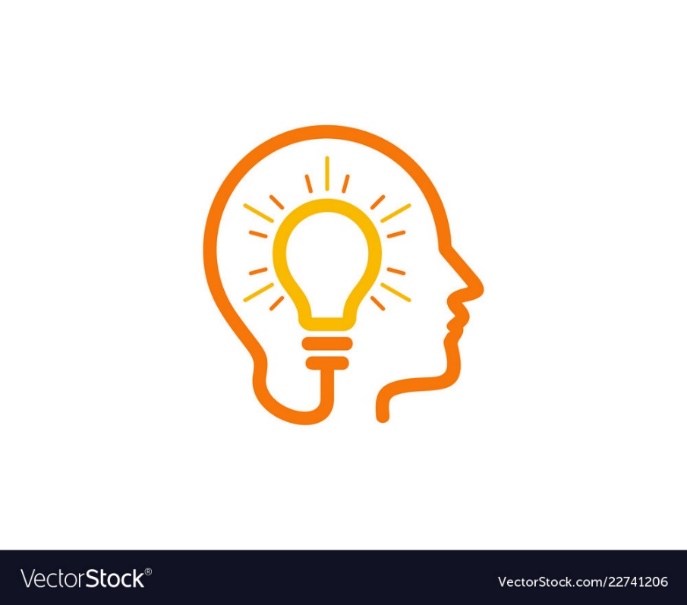 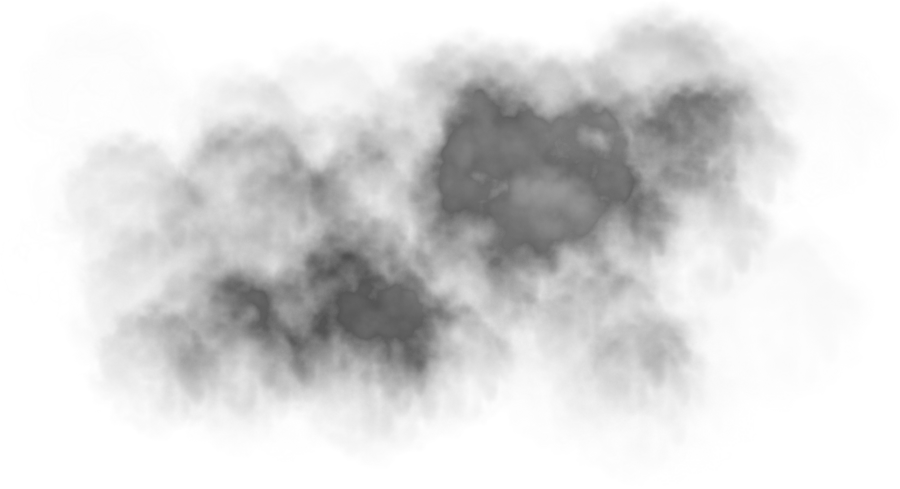 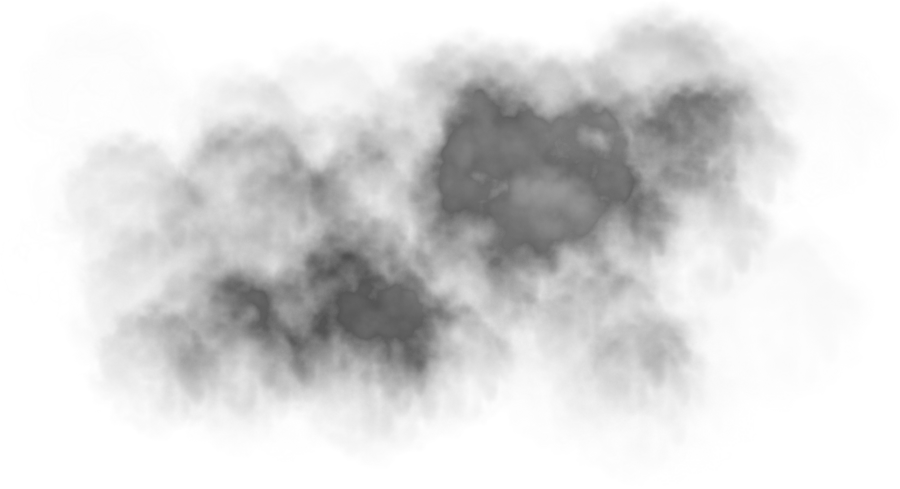 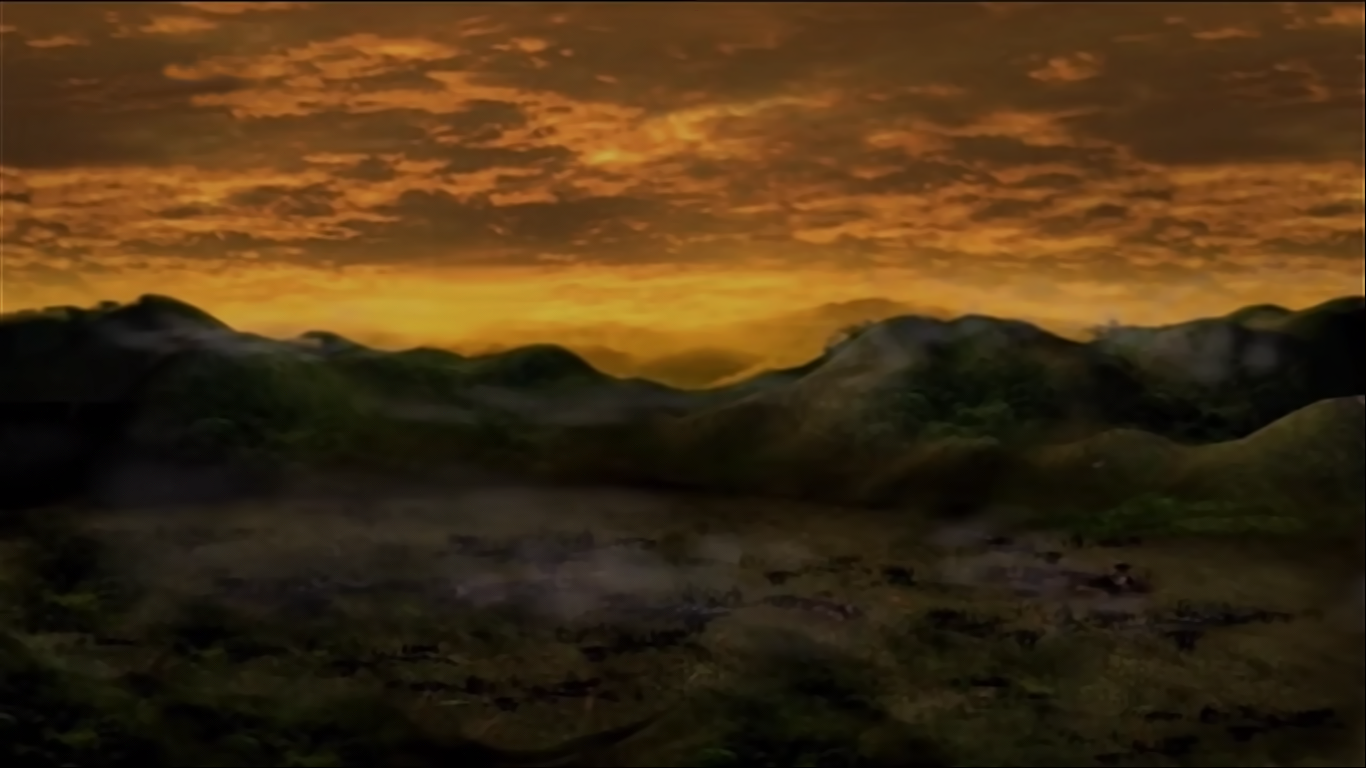 ĐIỆN BIÊN PHỦ
BẢN HÙNG CA BẤT DIỆT
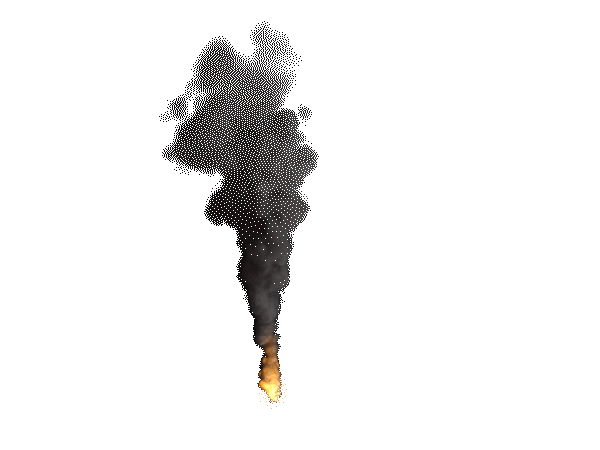 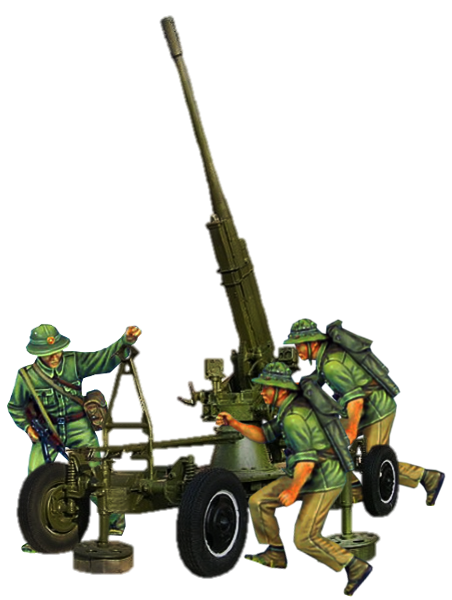 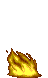 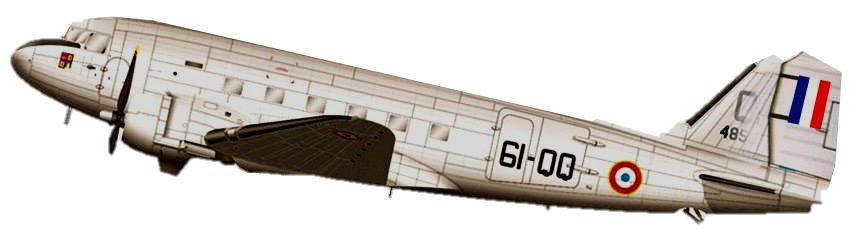 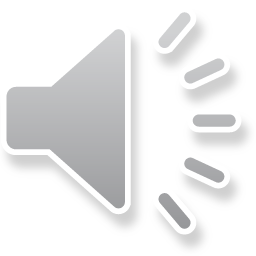 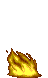 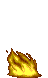 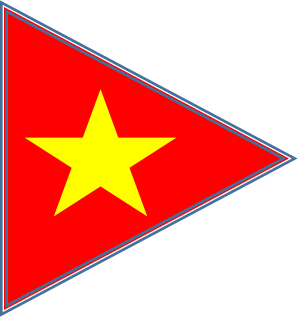 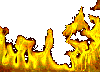 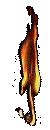 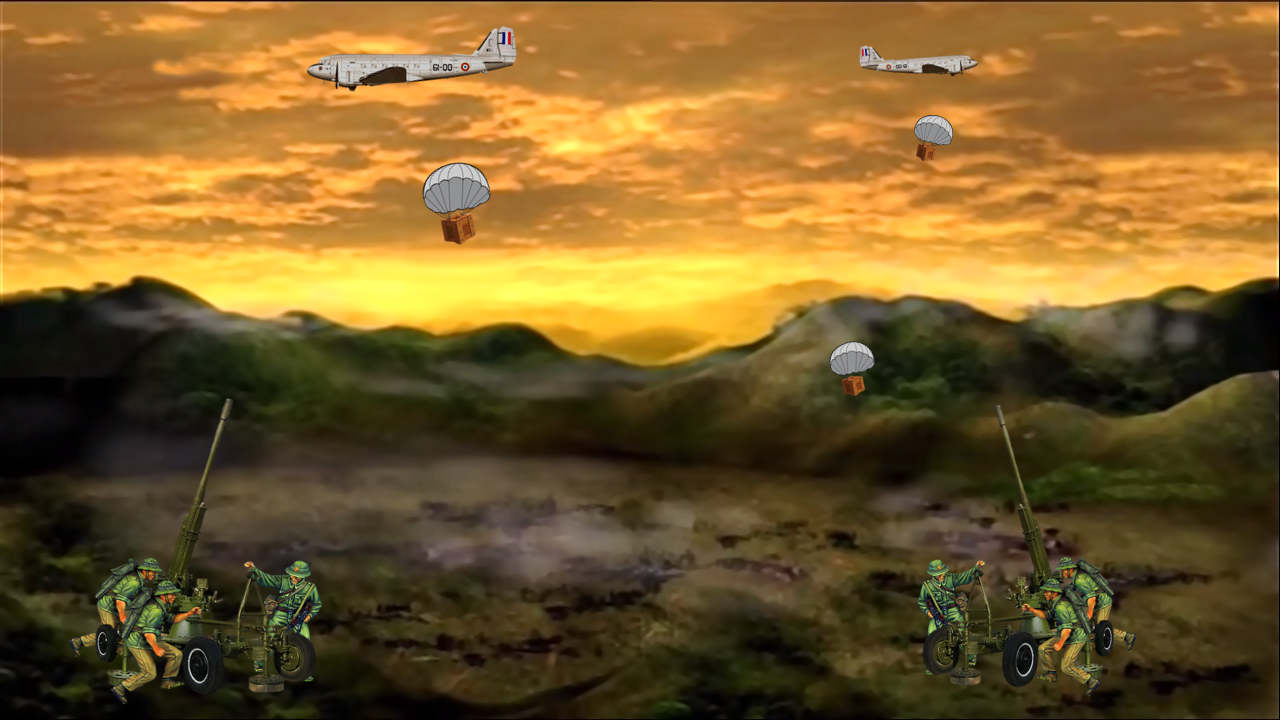 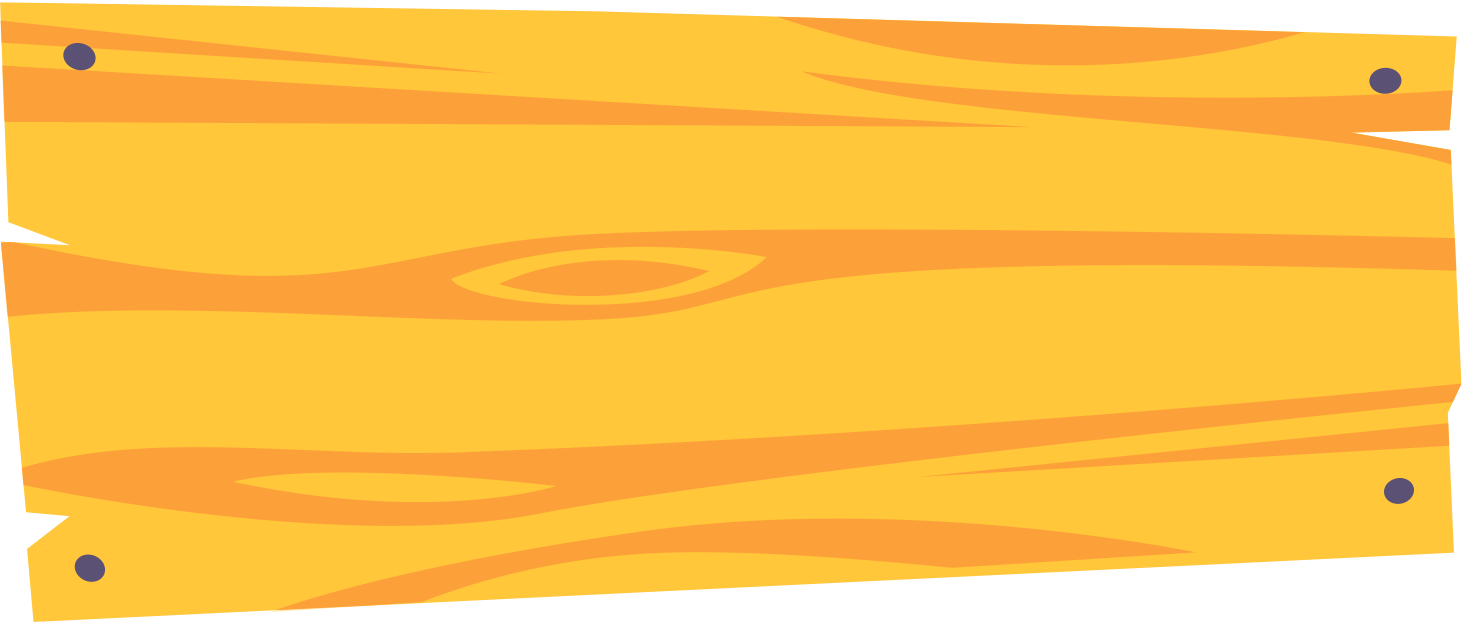 Nhằm tiếp tế cho quân đội Pháp, địch đã dùng máy bay để thả các thùng hàng tiếp tế.
	Hãy tìm cách ngăn cản sự viện trợ của máy bay bằng cách trả lời đúng các câu hỏi.
	Mỗi câu trả lời đúng các em sẽ bắn rơi một máy bay địch.
	Thời gian suy nghĩ trả lời cho mỗi câu hỏi là 10 giây.
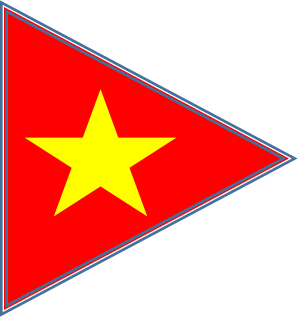 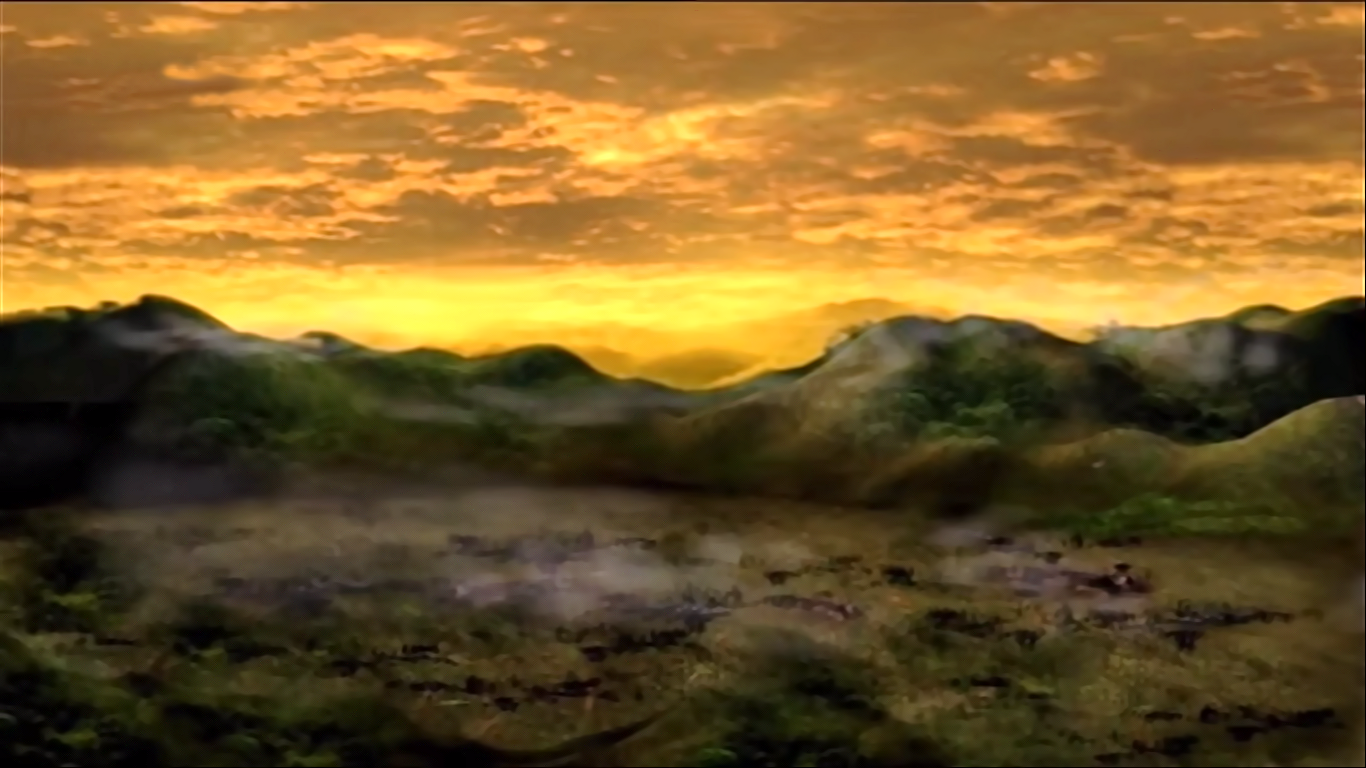 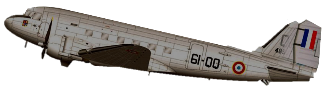 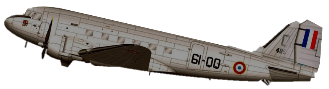 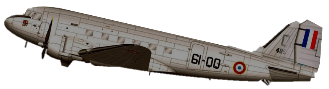 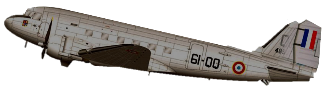 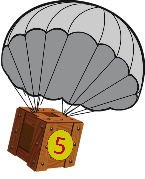 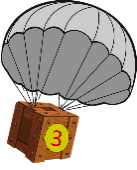 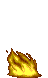 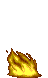 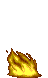 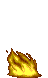 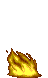 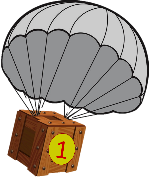 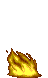 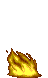 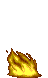 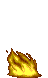 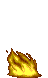 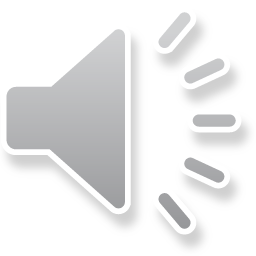 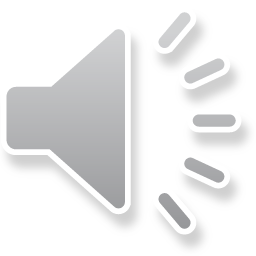 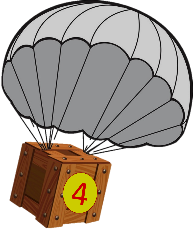 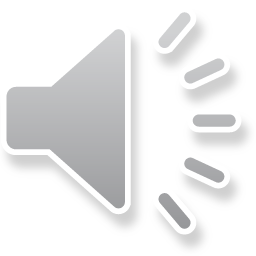 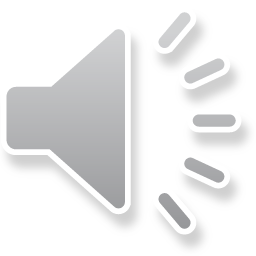 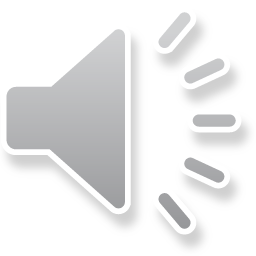 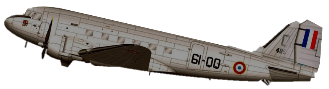 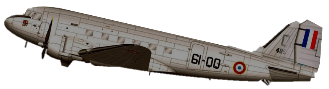 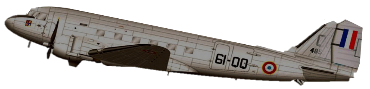 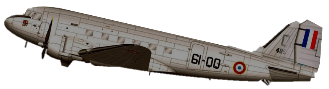 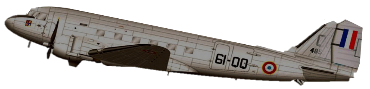 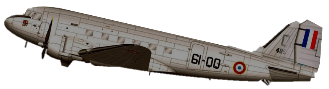 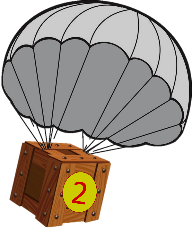 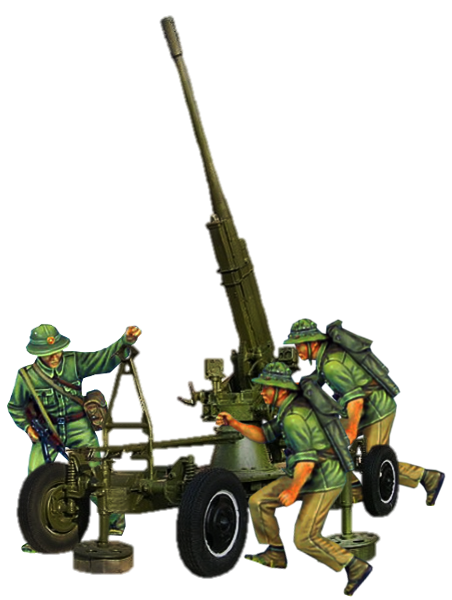 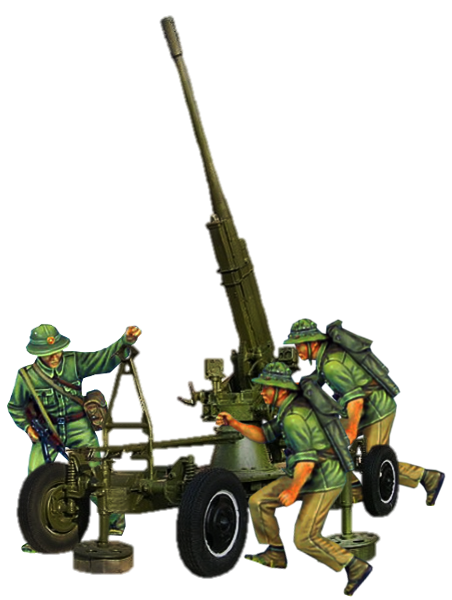 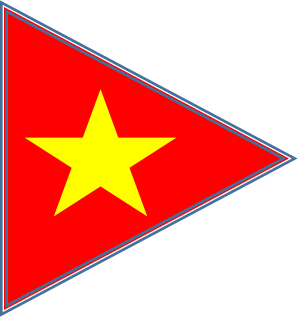 [Speaker Notes: MỗI thùng hàng đánh số 1,2,3,4,5 tương ứng với 1 câu hỏi và một máy bay. GV ấn vào thùng hàng để mở câu hỏi, sau khi HS trả lời xong, GV ấn vào biểu tượng tam giác có ngôi sao vàng quay lại slide này ấn vào máy bay tương ứng để máy bay rơi. Cuối cùng khi kết thúc 5 câu hỏi, GV ấn vào biểu tượng tam giác có ngôi sao vàng để sang bài học mới.]
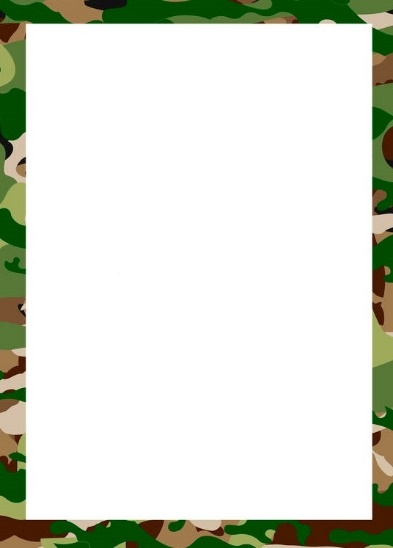 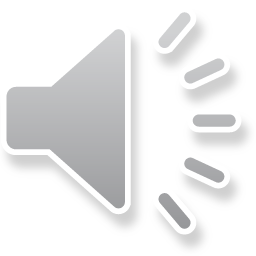 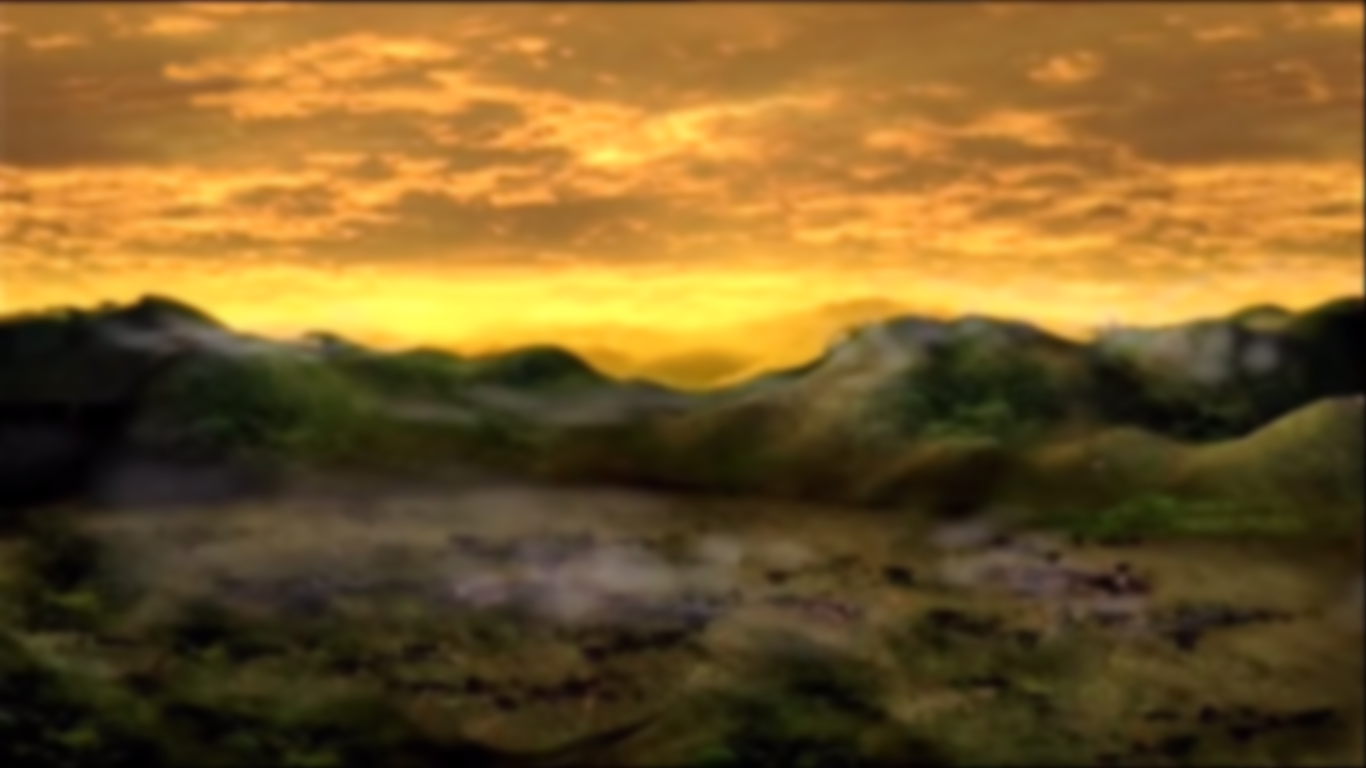 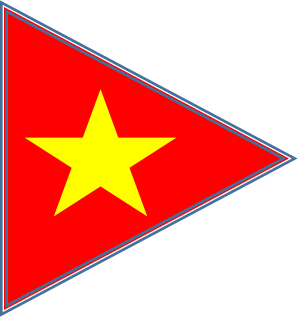 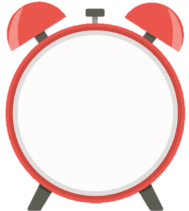 Bắt đầu!
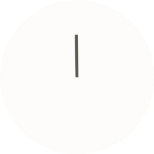 HẾT GIỜ
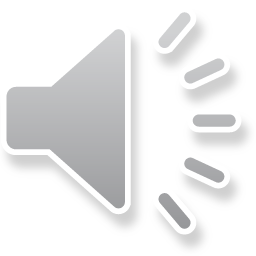 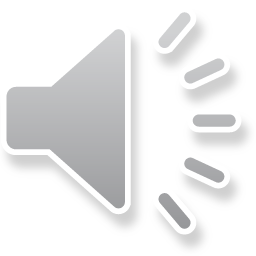 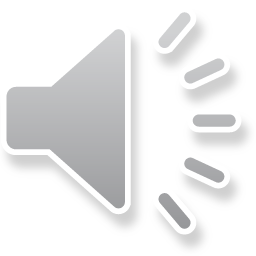 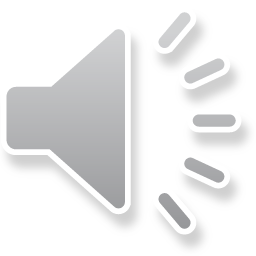 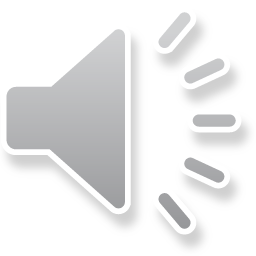 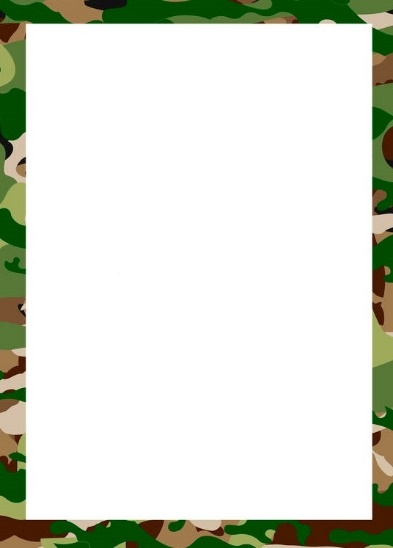 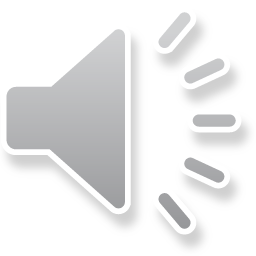 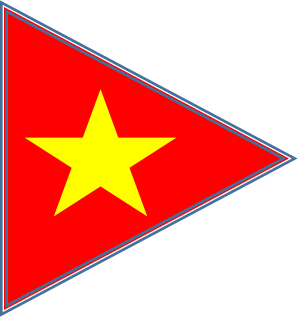 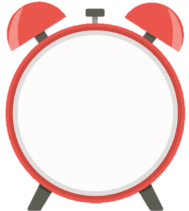 Bắt đầu!
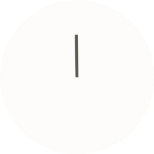 HẾT GIỜ
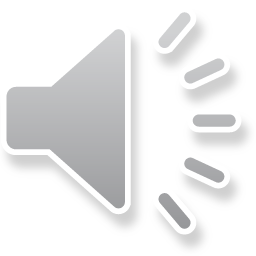 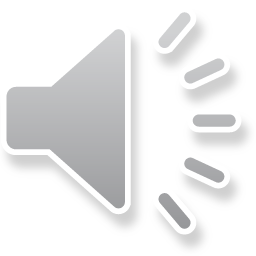 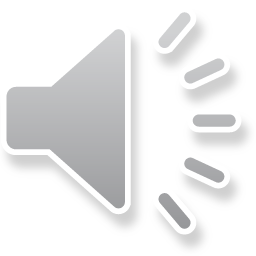 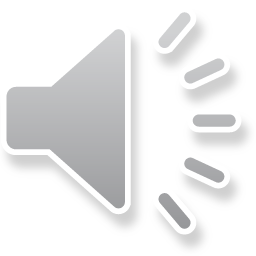 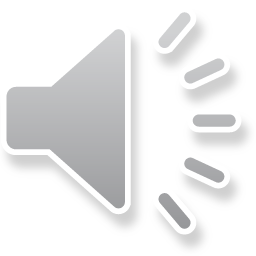 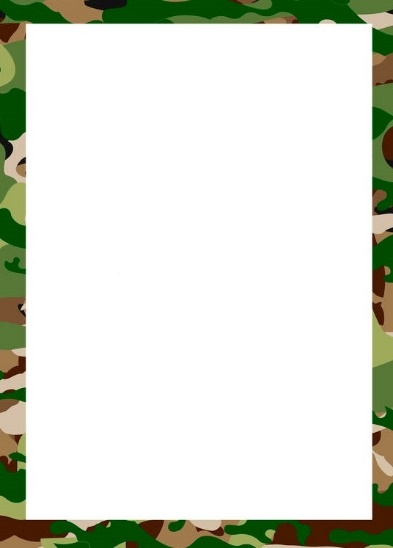 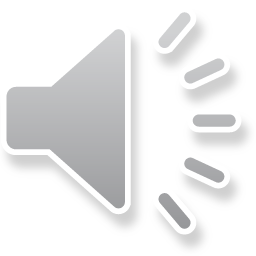 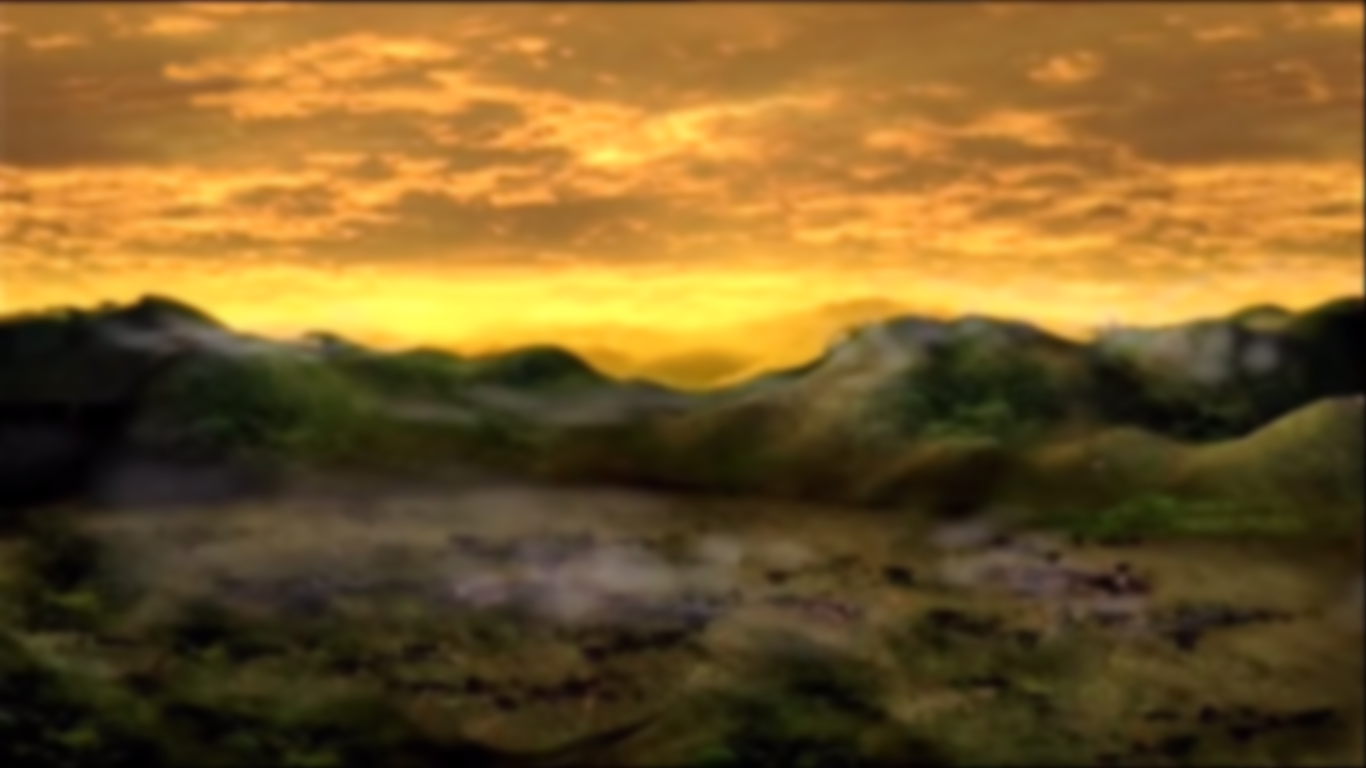 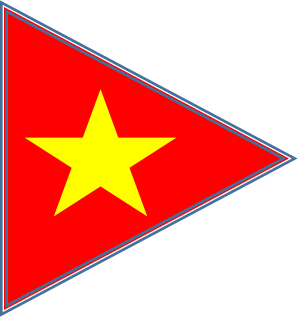 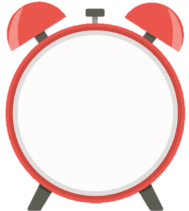 Bắt đầu!
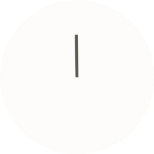 HẾT GIỜ
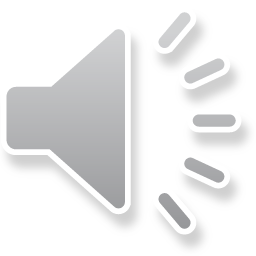 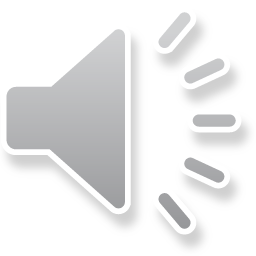 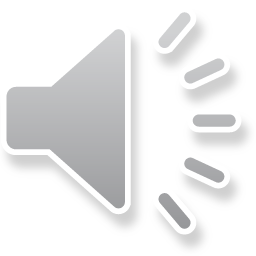 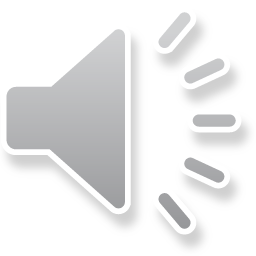 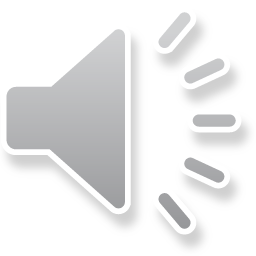 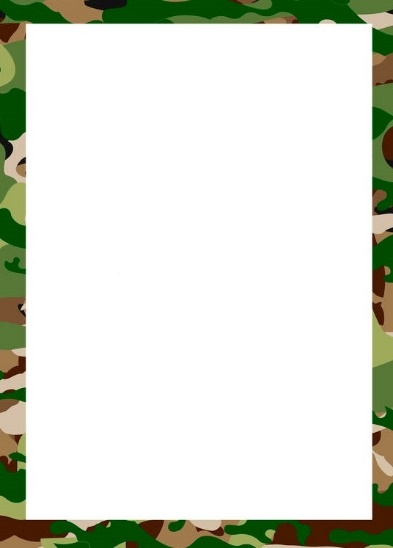 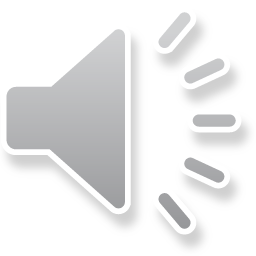 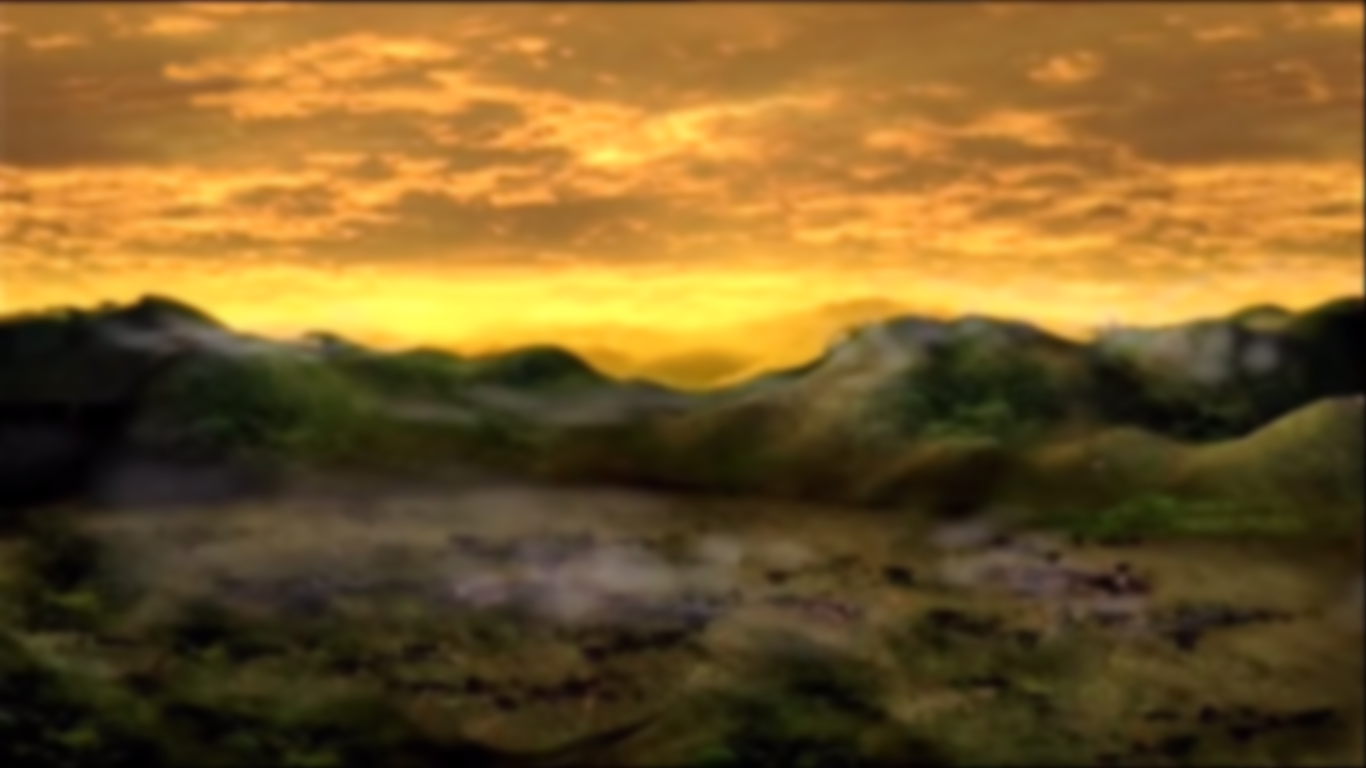 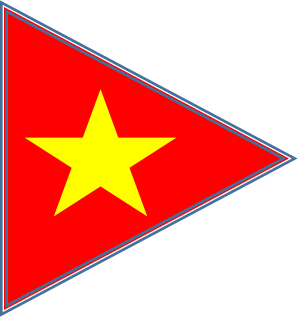 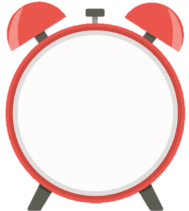 Bắt đầu!
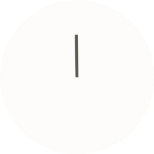 HẾT GIỜ
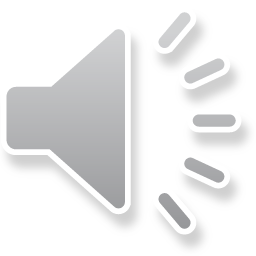 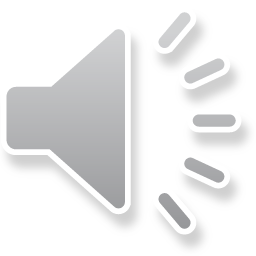 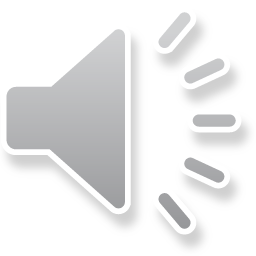 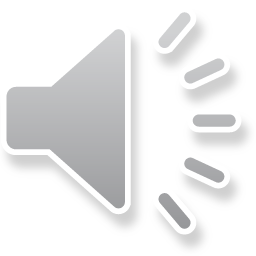 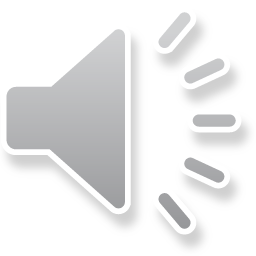 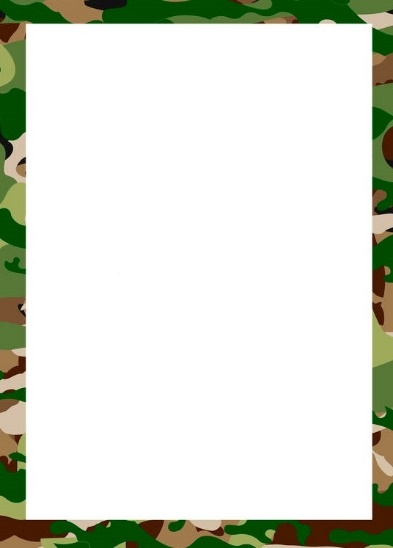 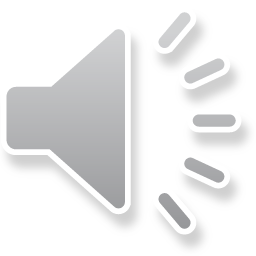 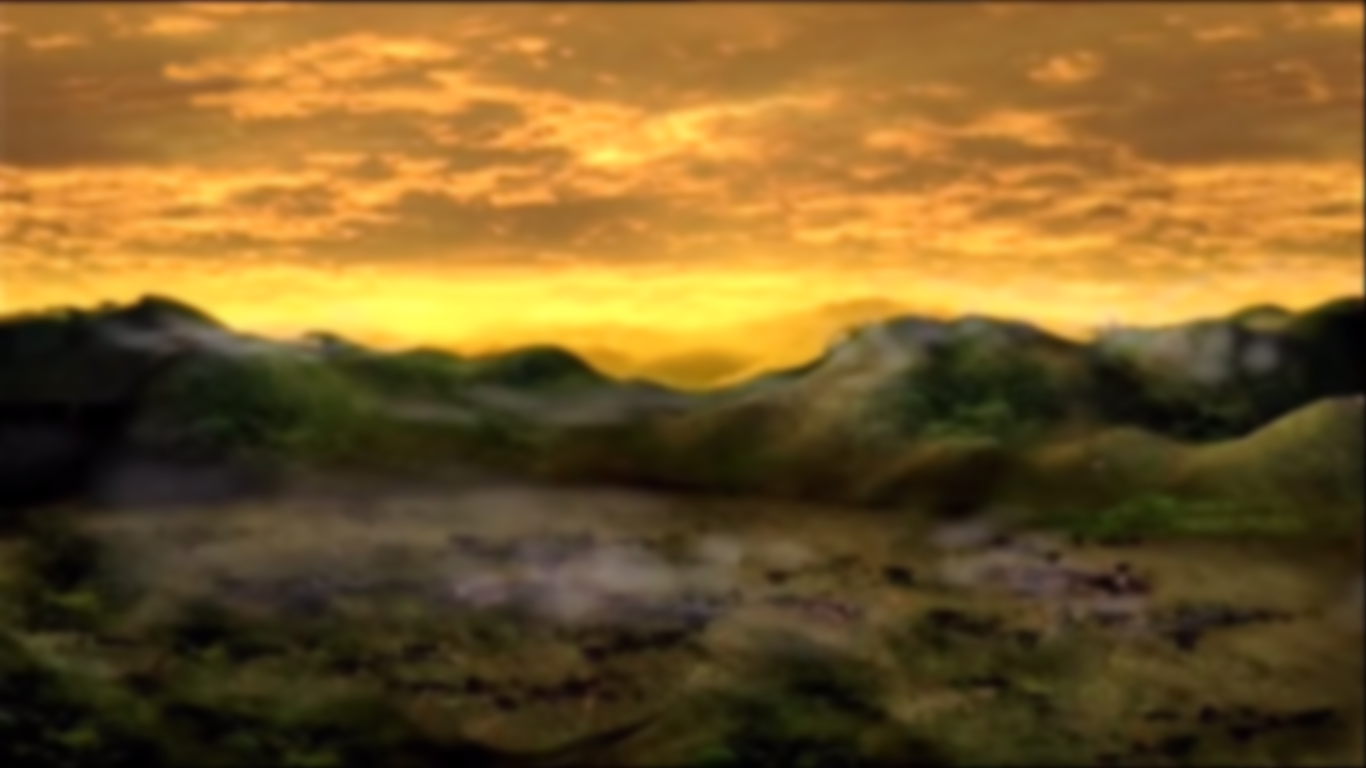 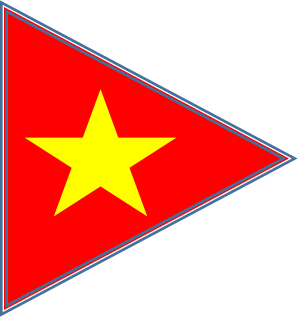 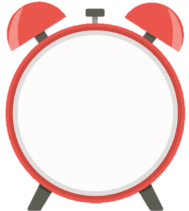 Bắt đầu!
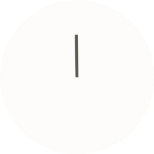 HẾT GIỜ
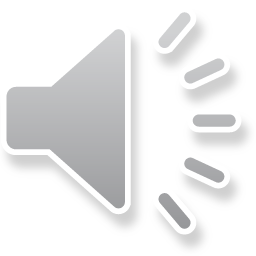 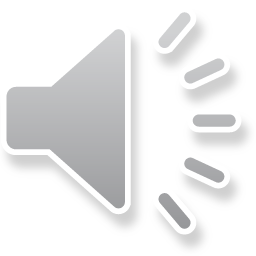 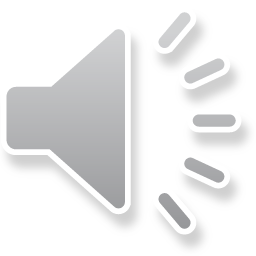 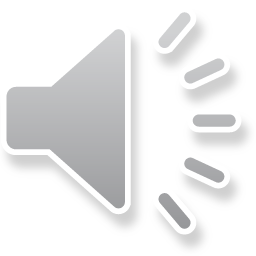 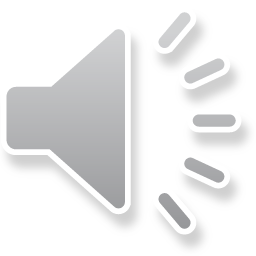 CHƯƠNG II: PHƯƠNG TRÌNH VÀ 
BẤT PHƯƠNG TRÌNH BẬC NHẤT MỘT ẨN
BÀI 4: PHƯƠNG TRÌNH QUY VỀ 
PHƯƠNG TRÌNH BẬC NHẤT MỘT ẨN (Tiết 2)
CHƯƠNG II. PHƯƠNG TRÌNH VÀ BẤT PHƯƠNG TRÌNH BẬC NHẤT MỘT ẨN
HOẠT ĐỘNG
HÌNH THÀNH KIẾN THỨC
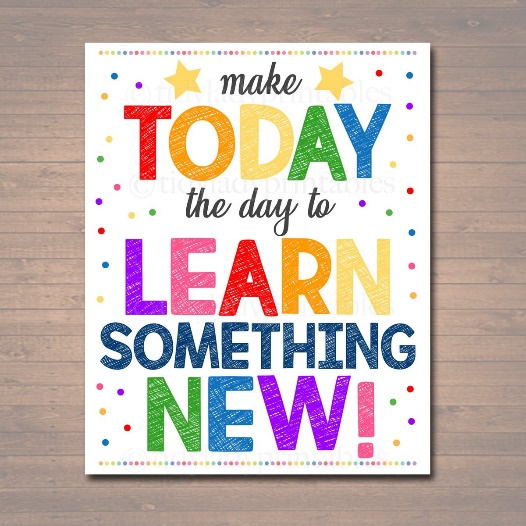 BÀI 4: PHƯƠNG TRÌNH QUY VỀ PHƯƠNG TRÌNH BẬC NHẤT MỘT ẨN (Tiết 2)
2. PHƯƠNG TRÌNH CHỨA ẨN Ở MẪU
a) Điều kiện xác định của một phương trình
BÀI 4: PHƯƠNG TRÌNH QUY VỀ PHƯƠNG TRÌNH BẬC NHẤT MỘT ẨN (Tiết 2)
2. PHƯƠNG TRÌNH CHỨA ẨN Ở MẪU
a) Điều kiện xác định của một phương trình
BÀI 4: PHƯƠNG TRÌNH QUY VỀ PHƯƠNG TRÌNH BẬC NHẤT MỘT ẨN (Tiết 2)
2. PHƯƠNG TRÌNH CHỨA ẨN Ở MẪU
a) Điều kiện xác định của một phương trình
Khi giải phương trình chứa ẩn ở mẫu, ta phải chú ý đến điều kiện xác định của phương trình đó.
BÀI 4: PHƯƠNG TRÌNH QUY VỀ PHƯƠNG TRÌNH BẬC NHẤT MỘT ẨN (Tiết 2)
2. PHƯƠNG TRÌNH CHỨA ẨN Ở MẪU
a) Điều kiện xác định của một phương trình
Đối với phương trình chứa ẩn ở mẫu, ta thường đặt điều kiện cho ẩn để tất cả các mẫu thức trong phương trình đều khác 0 và gọi đó là điều kiện xác định (viết tắt là ĐKXĐ) của phương trình.
BÀI 4: PHƯƠNG TRÌNH QUY VỀ PHƯƠNG TRÌNH BẬC NHẤT MỘT ẨN (Tiết 2)
2. PHƯƠNG TRÌNH CHỨA ẨN Ở MẪU
a) Điều kiện xác định của một phương trình
BÀI 4: PHƯƠNG TRÌNH QUY VỀ PHƯƠNG TRÌNH BẬC NHẤT MỘT ẨN (Tiết 2)
2. PHƯƠNG TRÌNH CHỨA ẨN Ở MẪU
a) Điều kiện xác định của một phương trình
BÀI 4: PHƯƠNG TRÌNH QUY VỀ PHƯƠNG TRÌNH BẬC NHẤT MỘT ẨN (Tiết 2)
2. PHƯƠNG TRÌNH CHỨA ẨN Ở MẪU
b) Cách giải phương trình chứa ẩn ở mẫu
HOẠT ĐỘNG CẶP ĐÔI: 7 PHÚT
3 PHÚT HOẠT ĐỘNG CÁ NHÂN
4 PHÚT THẢO LUẬN CẶP ĐÔI
BÀI 4: PHƯƠNG TRÌNH QUY VỀ PHƯƠNG TRÌNH BẬC NHẤT MỘT ẨN (Tiết 2)
2. PHƯƠNG TRÌNH CHỨA ẨN Ở MẪU
b) Cách giải phương trình chứa ẩn ở mẫu
Để giải phương trình chứa ẩn ở mẫu ta làm như thế nào?
BÀI 4: PHƯƠNG TRÌNH QUY VỀ PHƯƠNG TRÌNH BẬC NHẤT MỘT ẨN (Tiết 2)
2. PHƯƠNG TRÌNH CHỨA ẨN Ở MẪU
b) Cách giải phương trình chứa ẩn ở mẫu
Để giải phương trình chứa ẩn ở mẫu ta thường thực hiện các bước như sau:
Bước 1. Tìm điều kiện xác định của phương trình.
Bước 2. Quy đồng mẫu hai vế của phương trình rồi khử mẫu.
Bước 3. Giải phương trình vừa tìm được.
Bước 4 (Kết luận). Trong các giá trị tìm được của ẩn ở Bước 3, giá trị nào thoả mãn điều kiện xác định chính là nghiệm của phương trình đã cho.
BÀI 4: PHƯƠNG TRÌNH QUY VỀ PHƯƠNG TRÌNH BẬC NHẤT MỘT ẨN (Tiết 2)
2. PHƯƠNG TRÌNH CHỨA ẨN Ở MẪU
b) Cách giải phương trình chứa ẩn ở mẫu
HOẠT ĐỘNG
LUYỆN TẬP
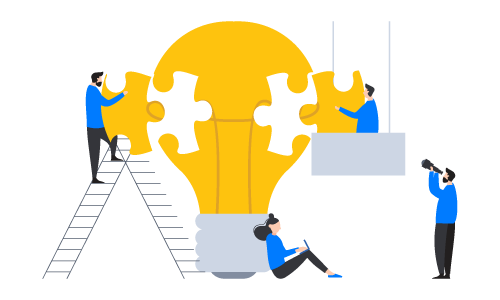 BÀI 4: PHƯƠNG TRÌNH QUY VỀ PHƯƠNG TRÌNH BẬC NHẤT MỘT ẨN (Tiết 2)
2. PHƯƠNG TRÌNH CHỨA ẨN Ở MẪU
b) Cách giải phương trình chứa ẩn ở mẫu
HOẠT ĐỘNG NHÓM: 7 PHÚT
3 PHÚT HOẠT ĐỘNG CÁ NHÂN
4 PHÚT THẢO LUẬN NHÓM
HOẠT ĐỘNG
VẬN DỤNG
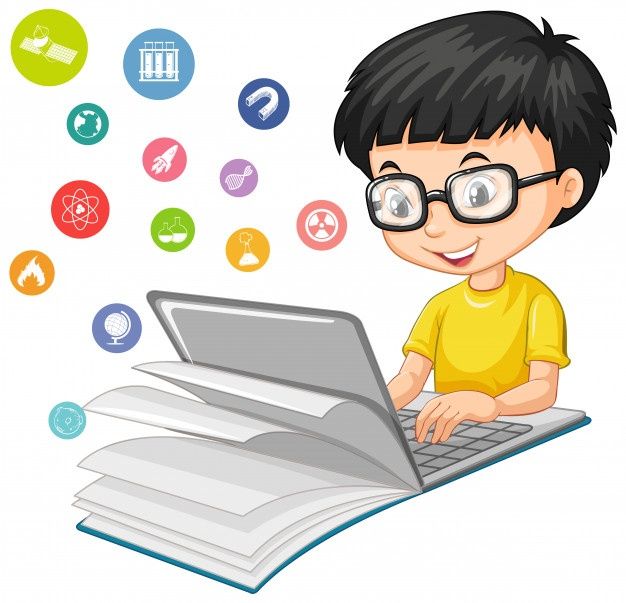 BÀI 4: PHƯƠNG TRÌNH QUY VỀ PHƯƠNG TRÌNH BẬC NHẤT MỘT ẨN (Tiết 2)
2. PHƯƠNG TRÌNH CHỨA ẨN Ở MẪU
BÀI 4: PHƯƠNG TRÌNH QUY VỀ PHƯƠNG TRÌNH BẬC NHẤT MỘT ẨN (Tiết 2)
2. PHƯƠNG TRÌNH CHỨA ẨN Ở MẪU
BÀI 4: PHƯƠNG TRÌNH QUY VỀ PHƯƠNG TRÌNH BẬC NHẤT MỘT ẨN (Tiết 2)
2. PHƯƠNG TRÌNH CHỨA ẨN Ở MẪU
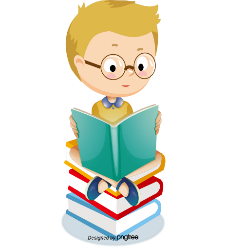 HƯỚNG DẪN HỌC Ở NHÀ
Nắm vững cách giải phương trình tích
Nắm vững cách giải phương trình chứa ẩn ở mẫu
Làm bài tập 2.3; 2.4 (SGK – trang 30)
Làm các bài tập trong SBT
Nghiên cứu Bài 5. Bất đẳng thức và tính chất.
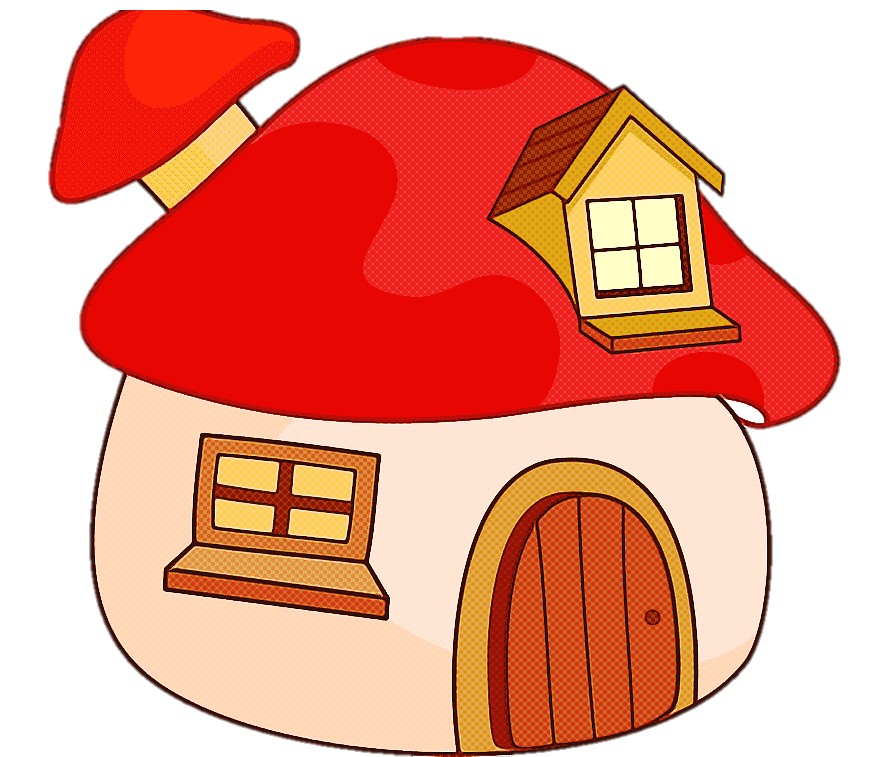 THE END